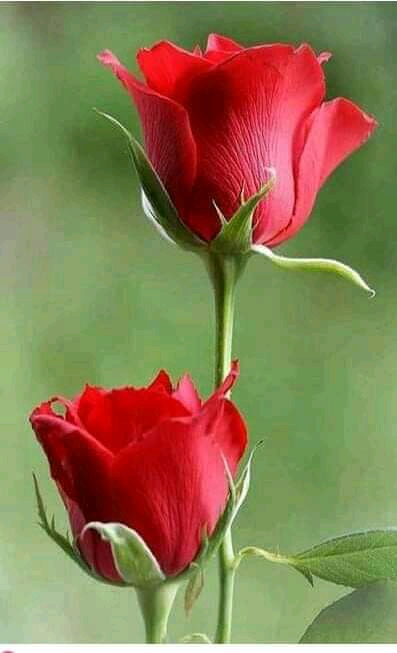 সবাইকে শুভেচ্ছা
শিক্ষক পরিচিতি
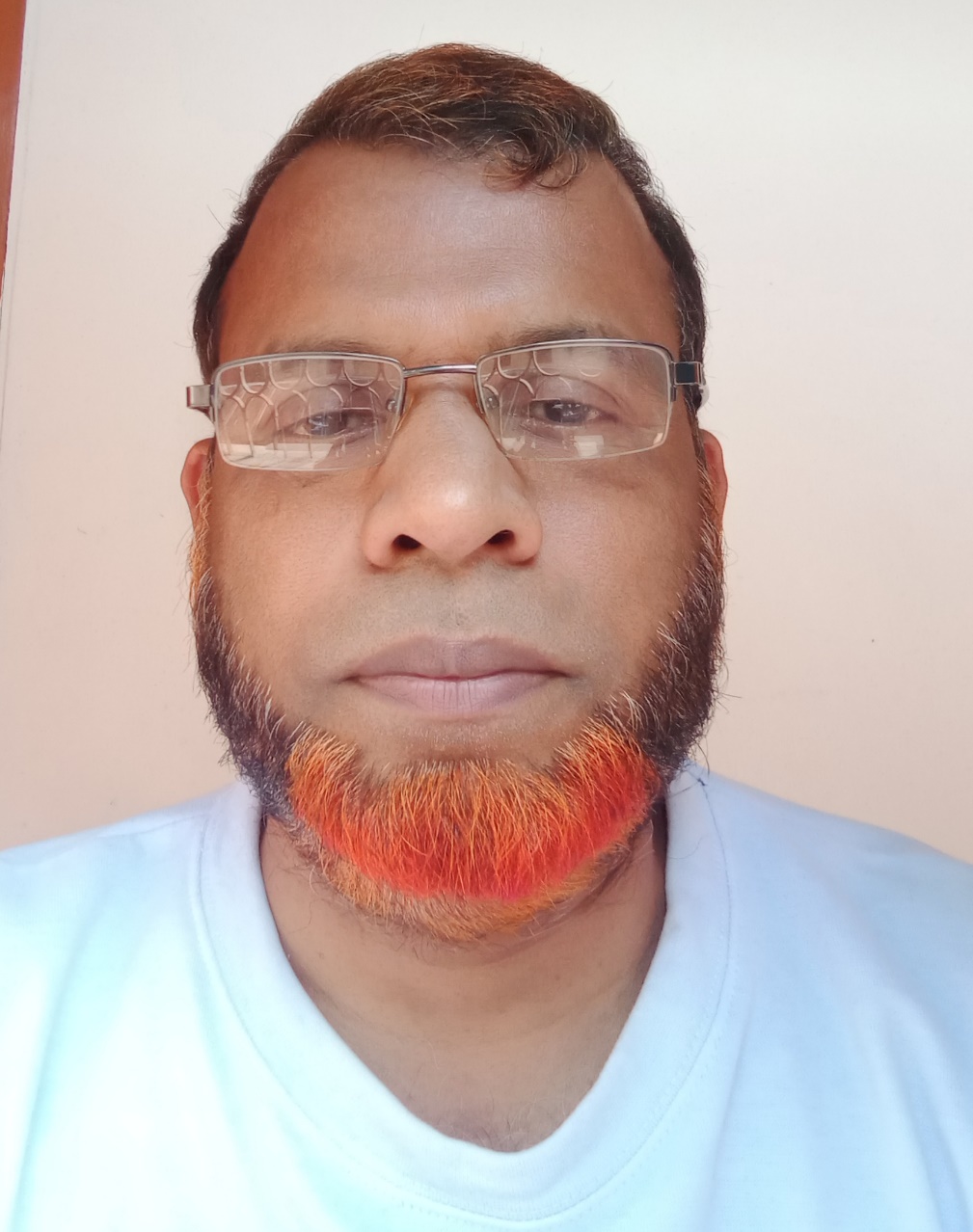 মোঃ শফিকুল ইসলাম 
সহকারী শিক্ষক
জাংগালিয়া সরকারি প্রাথমিক বিদ্যালয়।
কালিগঞ্জ, গাজীপুর।
পাঠ পরিচিতি
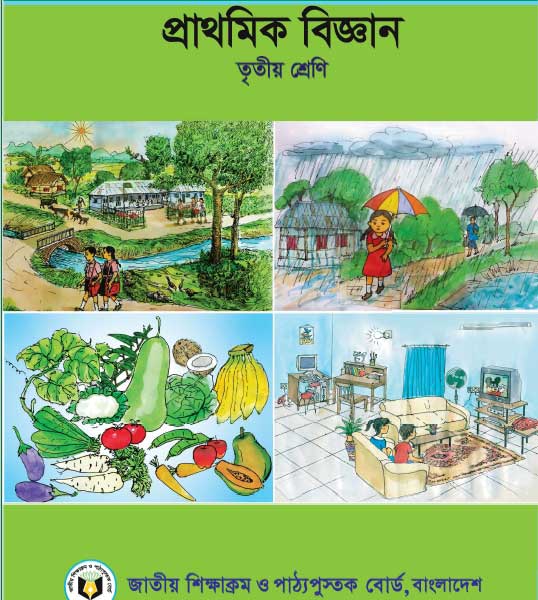 শ্রেণিঃ-তৃতীয়
বিষয়ঃ-প্রাথমিক বিজ্ঞান
বিষয়বস্তুঃ-জীব ও জড় (১ম পাঠ)
সময়ঃ ৪০ মিনিট
শিখন ফল
২.১.১-নিকট পরিবেশ পর্যবেক্ষনের মাধ্যমে জীব  ও জড়ের তালিকা তৈরি করতে পারবে ।
২.১.২-জীব ও জড় বস্তুর বৈশিষ্ট্য লিখতে পারবে ।
২.১.২-জড় ও জীবের পার্থক্য উল্লেখ করতে পারবে ।
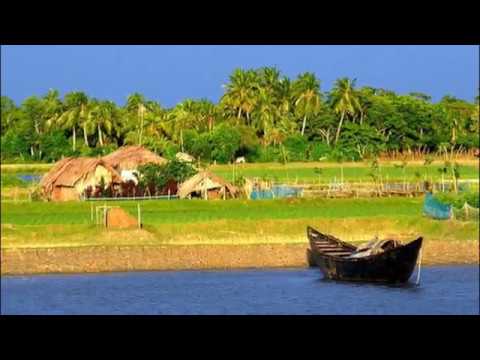 আমাদের চার পাশের পরিবেশ
চল আমরা একটি  ভিডিও  উপভোগ করি।
পাঠ ঘোষনা
আমাদের আজকের পাঠ
জীব ও জড়
ছবিগুলো পর্যবেক্ষণ কর
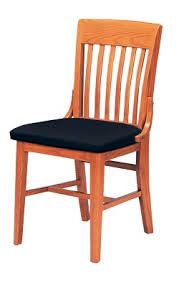 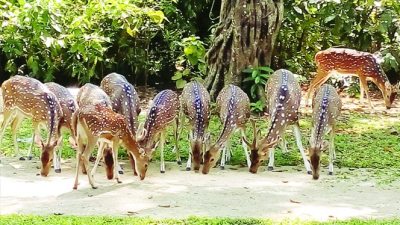 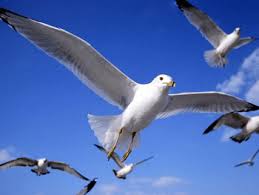 চেয়ার
হরিণ
পাখি
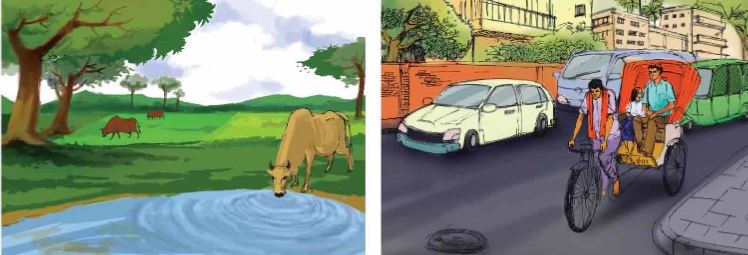 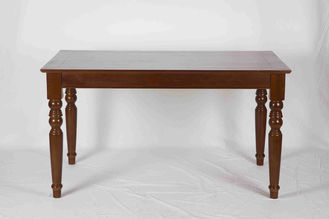 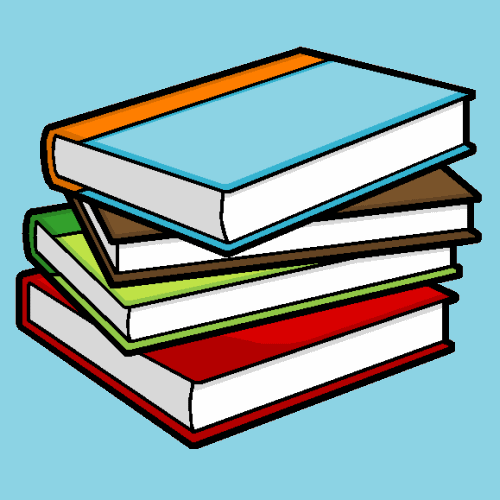 টেবিল
বই
রিক্সা,গাড়ি,মানুষ,দালানকোঠা
জীব কী ?
যার জীবন আছে তাকে বলা হয় জীব  ।
জড় কী ?
যার জীবন নেই তাকে বলা হয় জড় ।
দলে কাজ
নামের তালিকা করবে 
(নিকটতম পরিবেশ থেকে নিয়ে আসবে )।
ছবি গুলো পর্যবেক্ষন কর
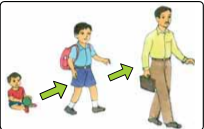 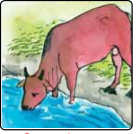 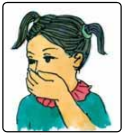 জীব বৃদ্ধি পায়।
জীব শ্বাস নেয়।
জীবের পানি বা খাদ্যের  প্রয়োজন।
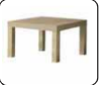 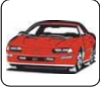 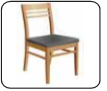 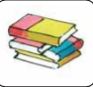 জড় বস্তুর খাদ্যের  প্রয়োজন নেই ।
জড় বস্তু বৃদ্ধি পায় না ।
জড় বস্তু শ্বাস প্রশ্বাস নেয় না ।
দলীয় কাজ
লাল দল  - জীবের বৈশিষ্ট্য লিখবে।

নীল দল  -জড়ের বৈশিষ্ট্য লিখবে।
জীবের বৈশিষ্ট্য
নীজের মতো নতুন জীবের
 জন্ম দেয়।
জীব
খাবার খায়
শ্বাস নেয়
বৃদ্ধি পায়
জড়ের বৈশিষ্ট্য
বংশ বৃদ্ধি করে না।
শ্বাস নেয় না ।
জড়
খাবার খায় না।
বৃদ্ধি পায় না।
মূল্যায়ন
জীব ও জড়ের তিনটি পার্থক্য লিখবে ।
বাড়ির কাজ
তোমার বাড়ির আশে পাশে পাওয়া যায় এমন ৫টি জীব ও ৫টি জড় বস্তুর নাম লিখে আনবে ।
সবাইকে  ধন্যবাদ
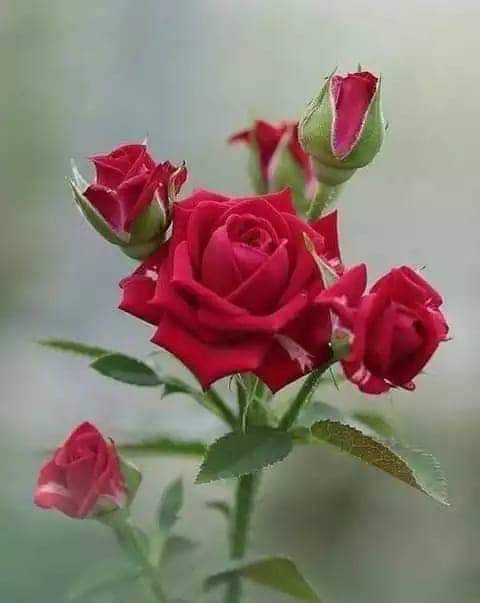